Trojúhelníky
Názvosloví
Rozdělení
Obvod
Konstrukce
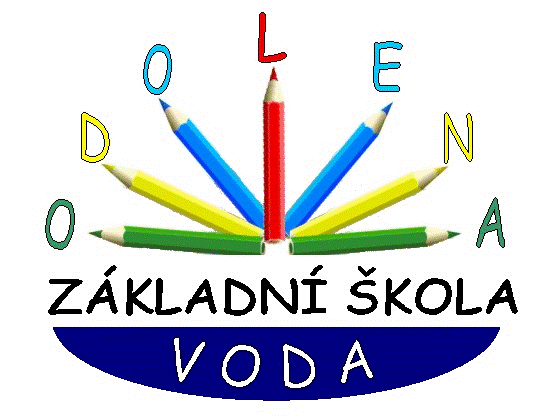 Výukový materiál pro 6.ročník
Autor materiálu: Mgr. Martin Holý     
Další šíření materiálu je možné pouze se souhlasem autora
Trojúhelníky - názvosloví
Trojúhelník je rovinný útvar, který má 3 vrcholy a 3 strany
C
A, B, C … vrcholy
a, b, c … strany
b
a
A
B
c
Trojúhelníky - rozdělení
rovnostranné
rovnoramenné
různostranné (obecné)
C
C
C
b
a
b
a
a
b
A
c
B
A
c
B
A
B
c
a = b = c
a  b  c
a = b  c
a, b … ramena
c … základna
Trojúhelníky - rozdělení
1) Vybarvěte červeně obecné trojúhelníkymodře rovnostranné trojúhelníkyzeleně rovnoramenné trojúhelníky
Trojúhelníky - rozdělení
1) Vybarvěte červeně obecné trojúhelníkymodře rovnostranné trojúhelníkyzeleně rovnoramenné trojúhelníky
Trojúhelníky - obvod
Obvod se značí písmenkem o
Obvod trojúhelníku spočítáme tak, že sečteme velikosti všech stran
C
o = a + b + c
b
a
A
B
c
Trojúhelníky - obvod
Obvod trojúhelníku ABC je 12 cm.
Př. Vypočítejte obvod trojúhelníku ABC se stranami a = 5 cm, 
      b = 4 cm, c = 3 cm
trojúhelník ABC
     a = 5 cm
     b = 4 cm
     c = 3 cm
     o = ? cm
o = a + b + c
o = 5 + 4 + 3
o = 12 cm
Obvod trojúhelníku ABC je 12 cm.
Trojúhelníky - obvod
2) Vypočítejte obvod trojúhelníku ABC se stranami a = 9 cm, 
      b = 7 cm, c = 5 cm.
trojúhelník ABC
     a = 9 cm
     b = 7 cm
     c = 5 cm
     o = ? cm
o = a + b + c
o = 9 + 7 + 5
o = 21 cm
Obvod trojúhelníku ABC je 21 cm.
Trojúhelníky - obvod
3) Vypočítejte obvod rovnostranného trojúhelníku ABC se stranou
     a = 8 cm.
rovnostranný trojúhelník ABC
     a = 8 cm
     o = ? cm
o = a + a + a = 3 .a
o = 3 . 8
o = 24 cm
Obvod trojúhelníku ABC je 24 cm.
Trojúhelníky - obvod
4) Vypočítejte obvod rovnoramenného trojúhelníku ABC se 
     základnou a = 6 cm a rameny velikosti 7 cm.
rovnoramenný trojúhelník ABC
     základny a = 6 cm
     ramena b = c = 7 cm
     o = ? cm
o = a + b + c
o = 6 + 7 + 7
o = 20 cm
Obvod trojúhelníku ABC je 20 cm.
Trojúhelníky - obvod
5) Vypočítejte velikost strany c v trojúhelníku ABC s obvodem 25 cm
     a stranami a = 10 cm a b = 7 cm.
trojúhelník ABC
     a = 10 cm
     b = 7 cm
     o = 25 cm
     c = ? cm
o = a + b + c
25 = 10 + 7 + c
25 = 17 + c
c = 8 cm
Strana c má velikost 8 cm.
Trojúhelníky - konstrukce
Př. Narýsujte trojúhelník ABC, který má velikosti stran a = 7 cm, 
     b = 5 cm a c = 4 cm .
2. postup konstrukce
1. náčrt
1. AB; |AB|= 4 cm
2. k; k(A, 5 cm)
3. l; l(B, 7 cm)
4. C ; C  k  l
l
5. trojúhelník ABC
C
3. konstrukce
k
B
A
Trojúhelníky - konstrukce
6) Narýsujte trojúhelník ABC, který má velikosti stran a = 3 cm, 
     b = 5 cm a c = 4 cm .
2. postup konstrukce
1. náčrt
1. AB; |AB|= 4 cm
2. k; k(A, 5 cm)
3. l; l(B, 3 cm)
4. C ; C  k  l
5. trojúhelník ABC
3. konstrukce
k
C
l
B
A
Trojúhelníky - konstrukce
7) Narýsujte trojúhelník KLM, který má velikosti stran k = 3 cm, 
     l = 6 cm a m = 4 cm .
2. postup konstrukce
1. náčrt
k1
k2
1. KL; |KL|= 4 cm
2. k1; k1(K, 6 cm)
3. k2; k2(L, 3 cm)
4. M ; M  k1  k2
5. trojúhelník KLM
3. konstrukce
k1
k2
M
L
K